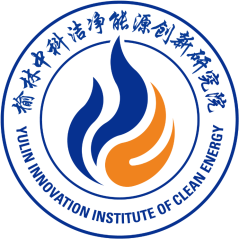 榆林中科洁净能源创新研究院PPT模板
部门
姓名   年 月 日
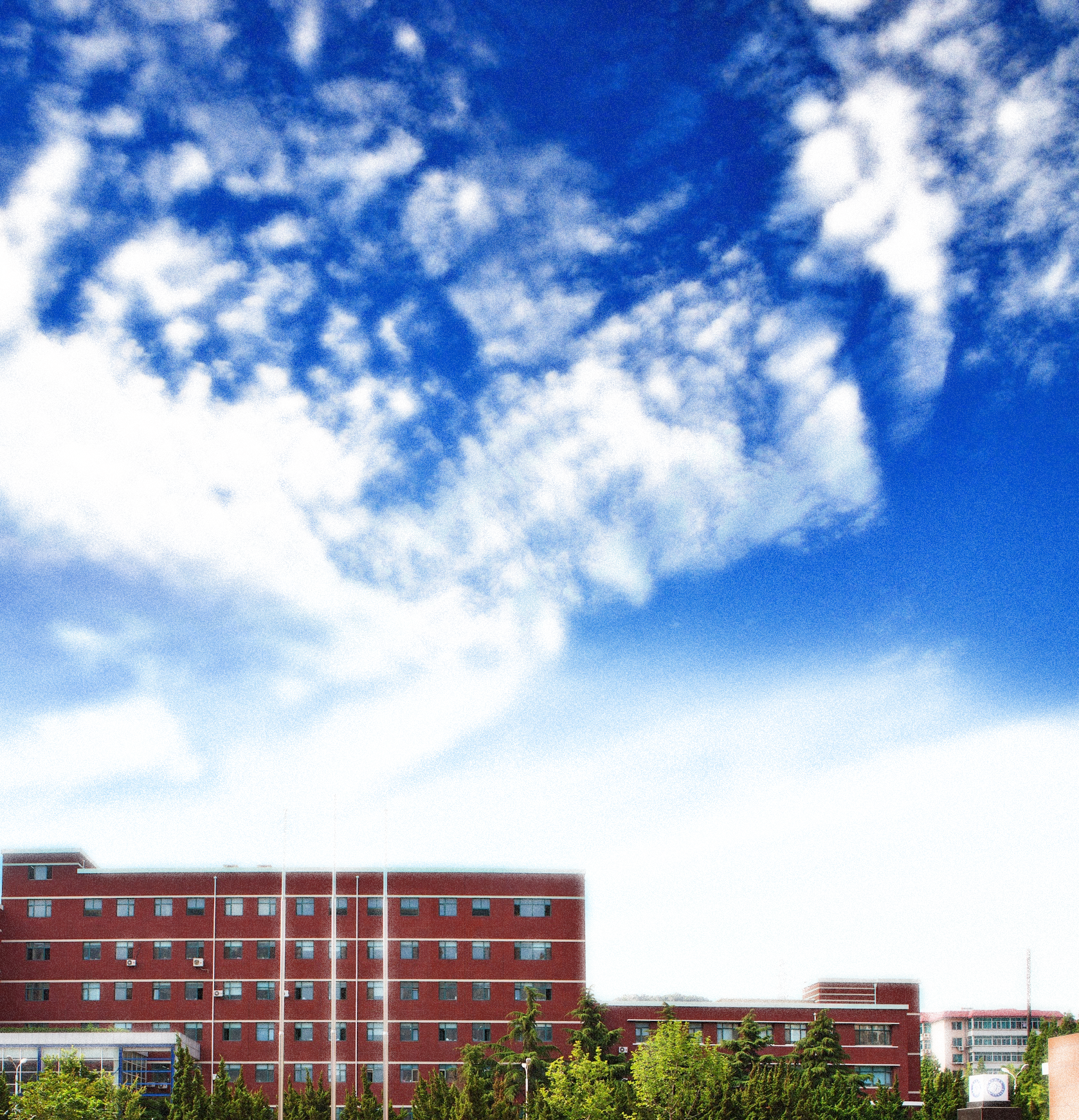 CONTENTS
目录
01
单击此处添加标题
02
单击此处添加标题
03
单击此处添加标题
04
单击此处添加标题
01
单击此处添加标题
单击此处添加标题
请替换文字内容
点击添加相关标题文字，
点击添加相关标题文字，
点击添加相关标题文字，
请替换文字内容
请替换文字内容
点击添加相关标题文字，
点击添加相关标题文字，
点击添加相关标题文字，
点击添加相关标题文字，
点击添加相关标题文字，
点击添加相关标题文字，
单击此处添加标题
请替换文字内容
请替换文字内容
请替换文字内容
请替换文字内容
请替换文字内容
请替换文字内容
请替换文字内容
点击添加相关标题文字，
点击添加相关标题文字，
点击添加相关标题文字，
点击添加相关标题文字，
点击添加相关标题文字，
点击添加相关标题文字，
点击添加相关标题文字，
点击添加相关标题文字，
点击添加相关标题文字，
点击添加相关标题文字，
点击添加相关标题文字，
点击添加相关标题文字，
点击添加相关标题文字
点击添加相关标题文字，
8月
11月
12月
6月
7月
9月
10月
02
单击此处添加标题
单击此处添加标题
请替换文字内容
请替换文字内容
点击添加相关标题文字，点击添加相关标题文字，
点击添加相关标题文字，点击添加相关标题文字，
点击添加相关标题文字，点击添加相关标题文字。
点击添加相关标题文字，点击添加相关标题文字，
点击添加相关标题文字，点击添加相关标题文字，
点击添加相关标题文字，点击添加相关标题文字。
VS
请替换文字内容
请替换文字内容
请替换文字内容
请替换文字内容
请替换文字内容
请替换文字内容
请替换文字内容
请替换文字内容
单击此处添加标题
4
1
标题内容
请替换文字内容
请替换文字内容
点击添加相关标题文字，点击添加相关标题文字，点击添加相关标题文字，点击添加相关标题文字，点击添加相关标题文字，点击添加相关标题文字。
点击添加相关标题文字，点击添加相关标题文字，点击添加相关标题文字，点击添加相关标题文字，点击添加相关标题文字，点击添加相关标题文字。
2
3
请替换文字内容
请替换文字内容
点击添加相关标题文字，点击添加相关标题文字，点击添加相关标题文字，点击添加相关标题文字，点击添加相关标题文字，点击添加相关标题文字。
点击添加相关标题文字，点击添加相关标题文字，点击添加相关标题文字，点击添加相关标题文字，点击添加相关标题文字，点击添加相关标题文字。
03
单击此处添加标题
单击此处添加标题
20.11.2017
22.11.2017
23.11.2017
24.11.2017
请替换文字内容
请替换文字内容
请替换文字内容
请替换文字内容
点击添加相关标题文字，
点击添加相关标题文字，
点击添加相关标题文字，
点击添加相关标题文字，
点击添加相关标题文字，
点击添加相关标题文字，
点击添加相关标题文字，
点击添加相关标题文字，
点击添加相关标题文字，
点击添加相关标题文字，
点击添加相关标题文字，
点击添加相关标题文字，
单击此处添加标题
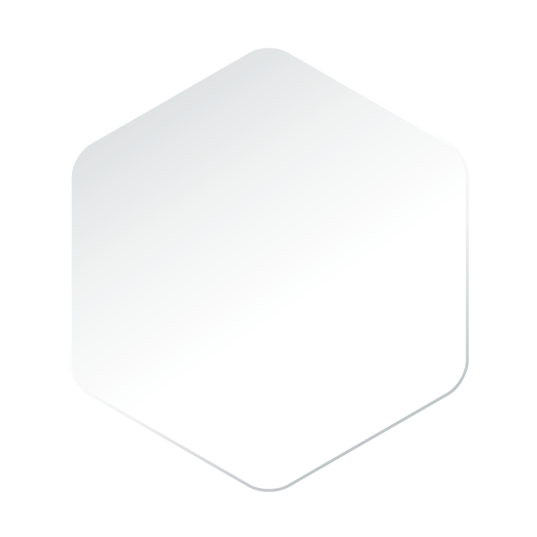 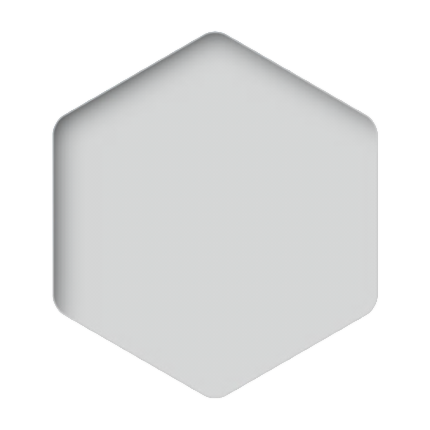 请替换文字内容
请替换文字内容
请替换文字内容
请替换文字内容
点击添加相关标题文字，
点击添加相关标题文字，
点击添加相关标题文字，
点击添加相关标题文字，
点击添加相关标题文字，
点击添加相关标题文字，
点击添加相关标题文字，
点击添加相关标题文字，
点击添加相关标题文字，
请替换文字内容
点击添加相关标题文字，
点击添加相关标题文字，
点击添加相关标题文字，
单击此处添加标题
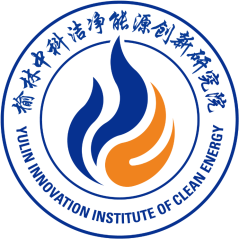 谢  谢